Autor: Vedrana Božić, mag.ing.techn.aliment.
Zanimanje: mesar
Nastavni predmet: Osnove prirodnih znanosti
Razred u kojemu se obrađuje nastavni sadržaj: prvi Nastavna jedinica: Ponavljanje gradiva – mikroorganizmi
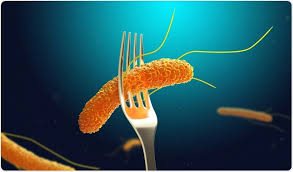 Ponavljanje
Mikroorganizmi u hrani
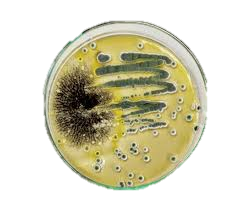 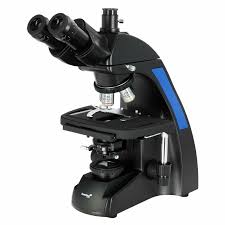 Što ćemo danas raditi?
Ponovit ćemo dijelove mikroskopa
Ponovit ćemo podjelu mikroorganizama (korisni, patogeni, izazivači kvarenja)
Mikroskopirat ćemo najpoznatije mikroorganizme
4.   Rješavat ćemo kviz i osmosmjerku
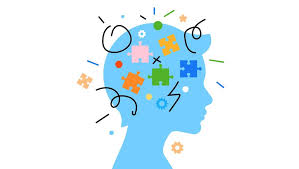 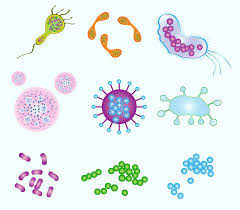 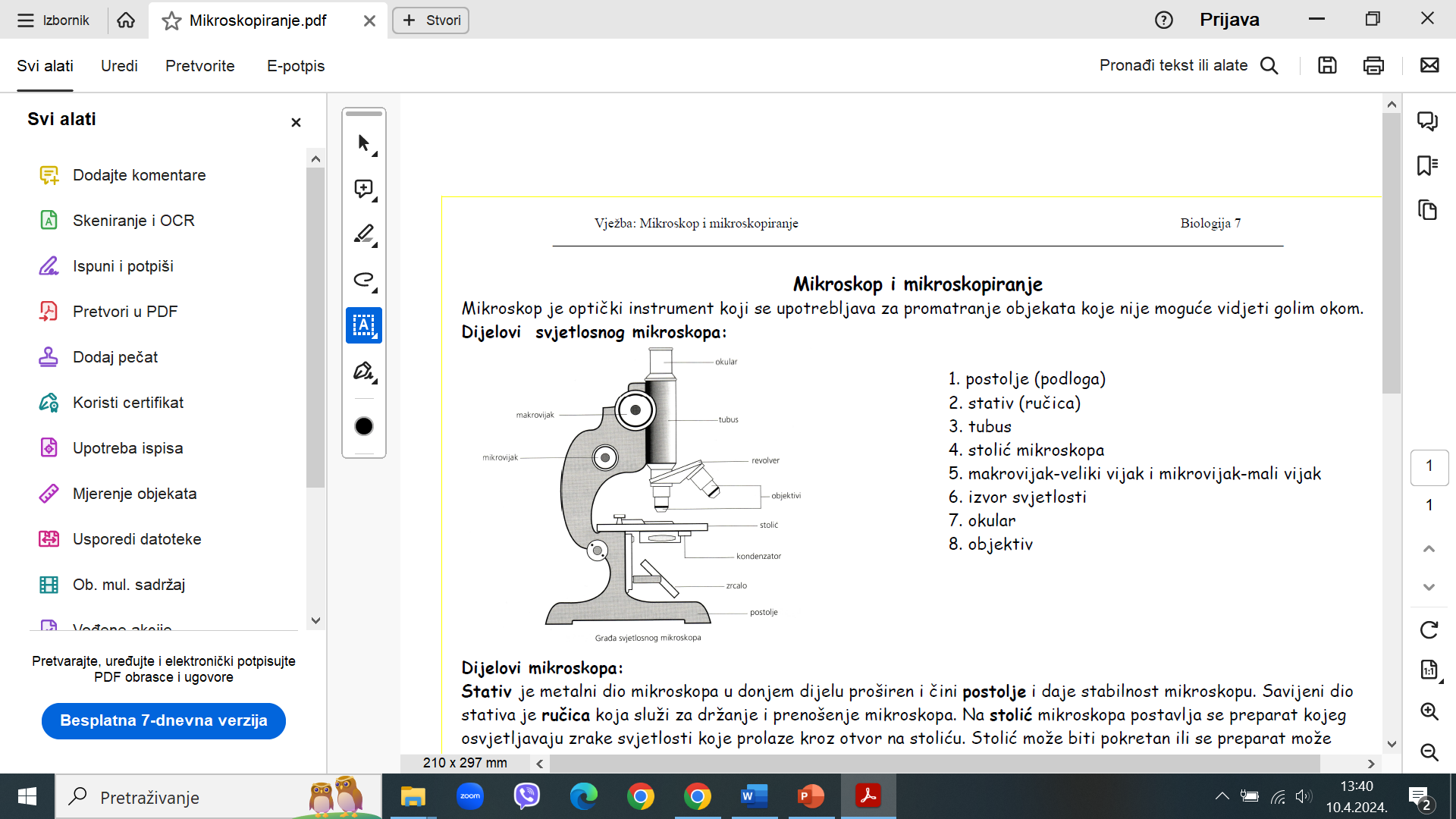 Imenujte dijelove mikroskopa
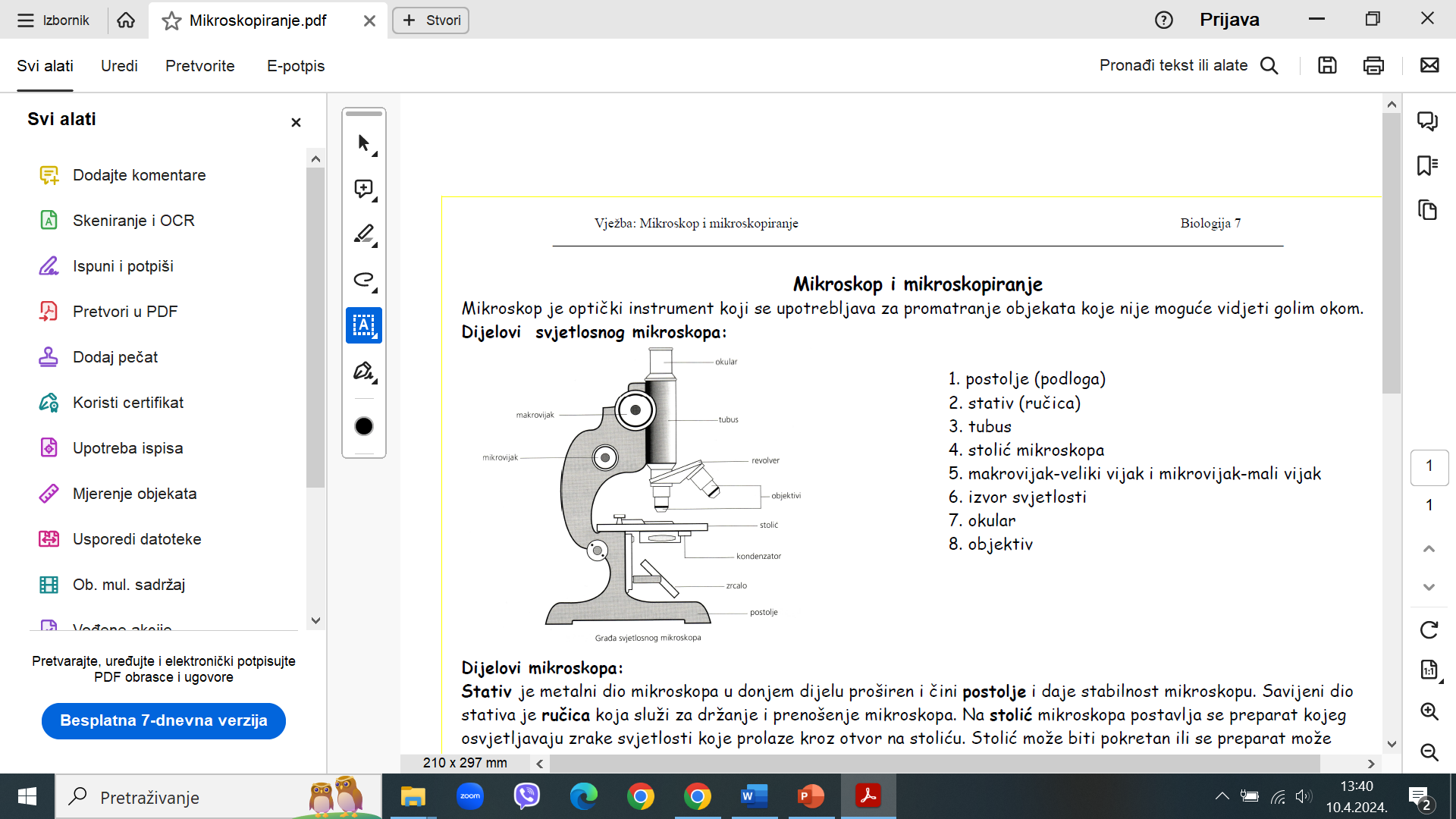 Bakterije
Plijesni
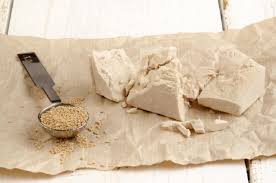 Pekarski ili pivski kvasac
Korisni mikroorganizmi
Plijesni
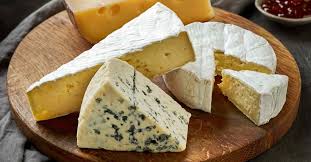 ?
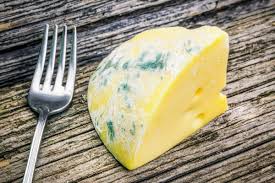 ?
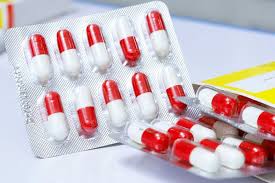 ?
Kvasci
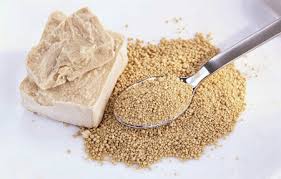 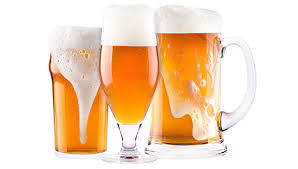 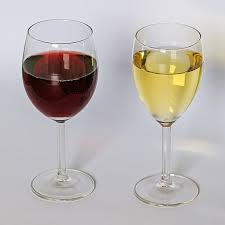 Bakterije
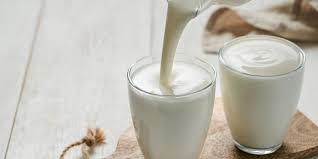 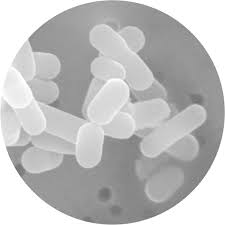 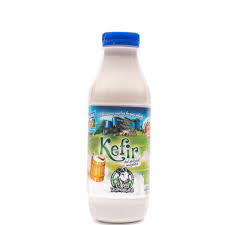 Patogeni mikroorganizmi
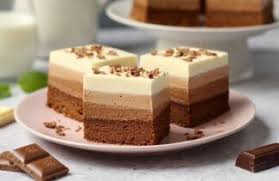 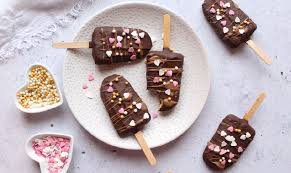 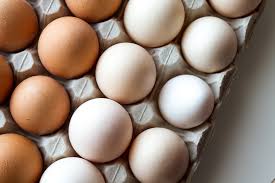 Bakterija Salmonella
Trichinella spiralis
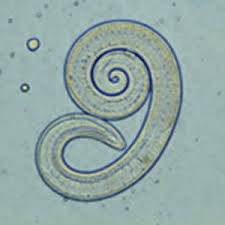 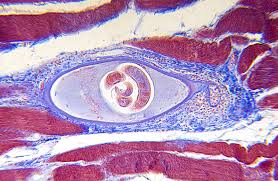 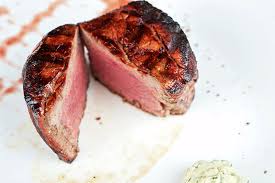 Mikroskopiranje
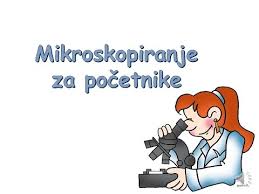 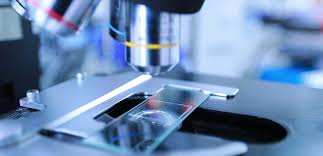 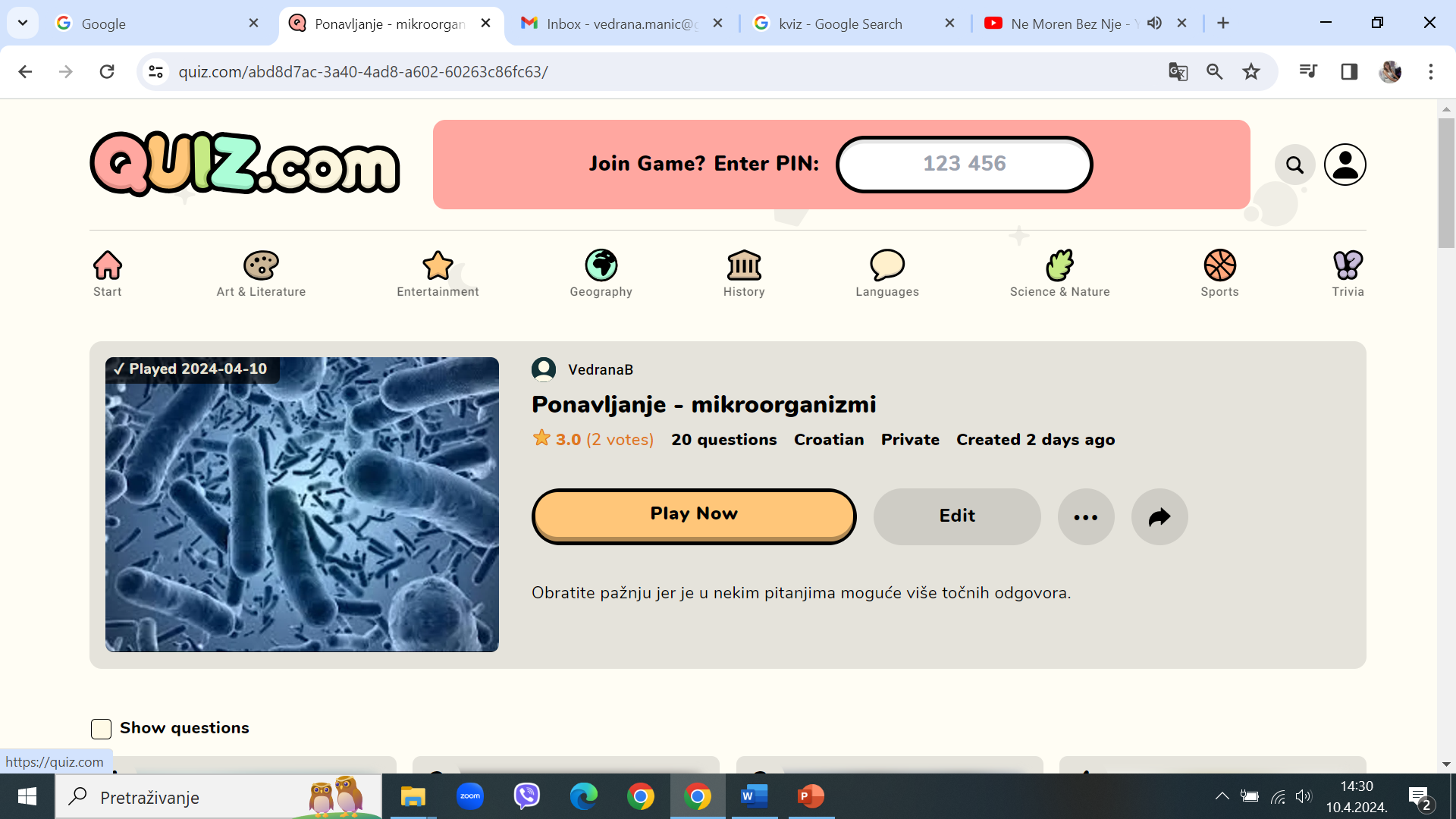 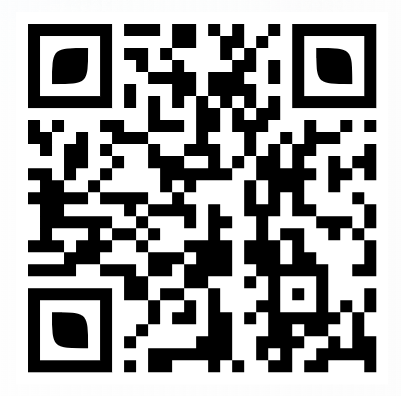 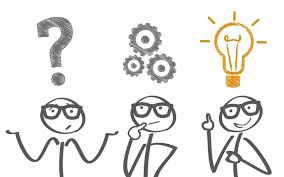 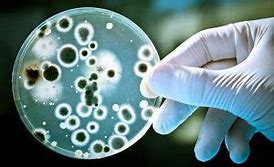